Гражданский бюджет  Айнабулакского сельского округа исполнение бюджета на июль 2020 года
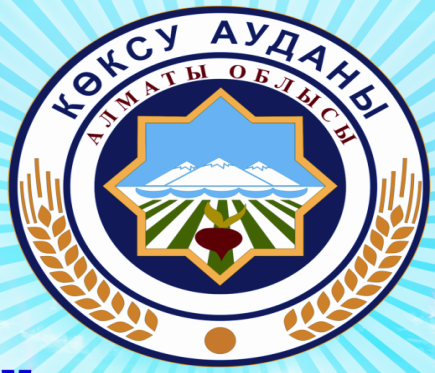 ст.Айнабулак 2020 г.
Исполнение сельского бюджета за июль 2020 года
тыс тенге
Удельный вес по сферам сельского бюджета на 2020 год